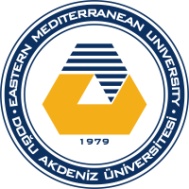 Doğu Akdeniz Üniversitesi
Bilgisayar ve Teknoloji Yüksek Okulu
Elektrik ve Elektronik Teknolojisi
EETE264 – BİLGİSAYAR DONANIMINA GİRİŞ
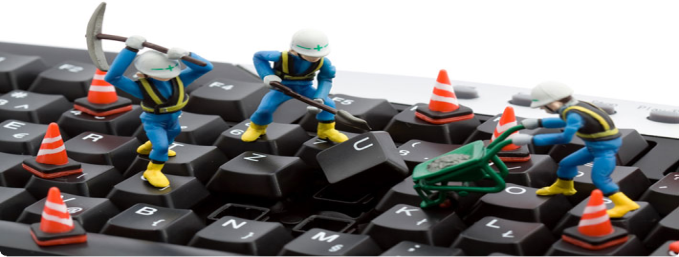 KONU 1 
BİLGİSAYAR VE ÇEVRE ÜNİTELERİ
Bilgisayar nedir?
Bilgisayar, kendine önceden yüklenmiş program gereğince çeşitli bilgileri ve verileri uygun ortamlarda saklayan ve istenildiğinde geri getiren, çeşitli aritmetik ve mantıksal işlemler yapan; çok hızlı çalışan elektronik bir cihazdır.

Bilgisayarın fiziksel olan elektronik kısmına donanım (hardware), donanımı kullanmak için gereken program kısmına ise yazılım (software) denir.
2
Bilgisayarları Oluşturan Temel Unsurlar
Bilgisayarlar 4 temel unsurdan oluşmaktadır.
Giriş birimleri
Ör: Klavye, fare, tarayıcı
Depolama birimleri
Ör: Sabit disk, RAM, CD/DVD
Merkezi işlem birimi
Ör: İşlemci (CPU)
Çıkış birimleri
Ör: Ekran, yazıcı, hoparlör...
3
Bilgisayarları Oluşturan Temel Unsurlar
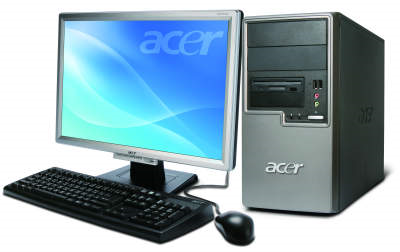 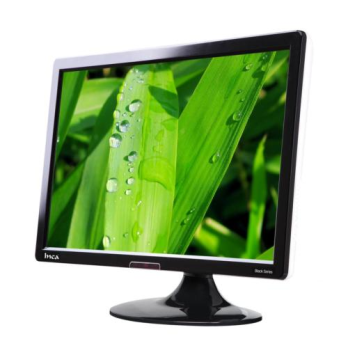 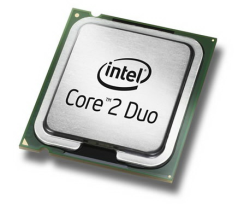 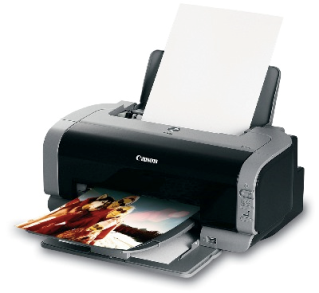 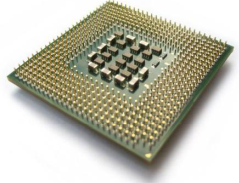 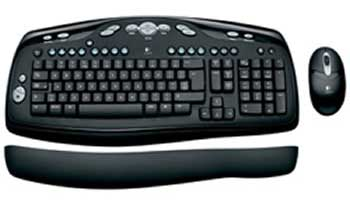 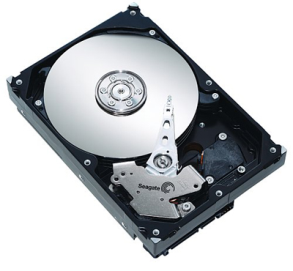 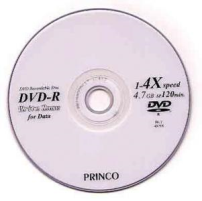 4
Giriş Birimleri
Bilgisayara dış ortamdan veri girilmesini sağlayan birimlere giriş birimleri denir.
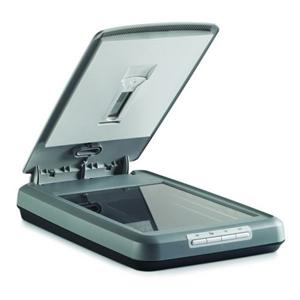 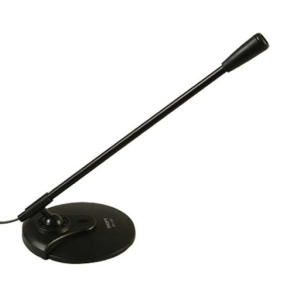 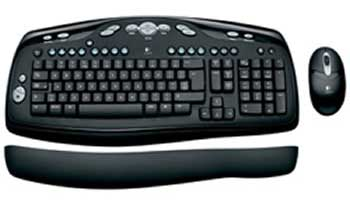 mikrofon
Klavye, fare
tarayıcı
5
Depolama Birimleri
Depolama birimleri geçici ve kalıcı hafıza (bellek) olmak üzere 2 ana kısıma ayrılırlar.
Geçici hafıza: bilgisayar kapatıldığı zaman, ya da bilgisayarın elektriği kesildiği zaman hafızadaki bilgilerin silindiği bellek türüdür. 
Ör: Rasgele Erişimli Bellek (RAM - Random Access Memory)
Kalıcı hafıza: bilgisayardaki elektrik kesintisinden ya da bilgisayarın kapanıp açılmasından etkilenmeyen ve içindeki bilgiyi kaybetmeyen bellek türüdür.
Ör: Sabit disk, DVD, CD
6
Merkezi İşlem Birimi
Bilgisayardaki tüm işlemler merkezi işlem birimi (işlemci) tarafından kontrol edilir ve hesaplanır.
Bilgisayarların veri işleyen ve yazılım komutlarını gerçekleştiren bölümüdür.
Merkezi işlem birimi aritmetik ve mantıksal işlem yapma yeteneğine sahiptir.
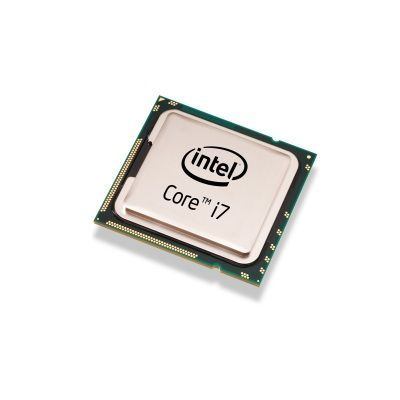 7
Çıkış Birimleri
Bilgisayar ortamında işlenen verilerin dış ortama aktarılmasını sağlayan birimlerdir.
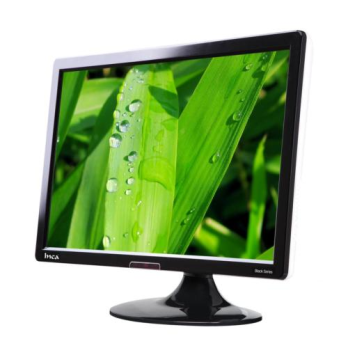 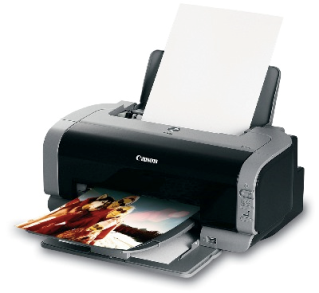 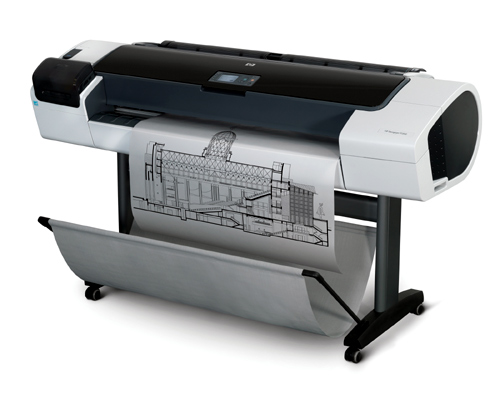 yazıcı (printer)
ekran (monitör)
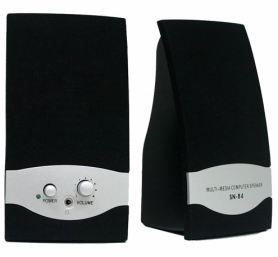 çizici (plotter)
hoparlör (speaker)
8
Temel Bilgisayar Çeşitleri
1) Kişisel Bilgisayarlar (Personal Computer-PC)
Masaüstü Bilgisayar: Sabit bir konsol veya masa üzerine uygun yapıdaki bilgisayarlardır. Kasa, klavye, fare ve ekran ayrı olarak bulunur. 
Dizüstü Bilgisayar: Tüm donanım birimi aynı kasa içerisindedir. Masaüstü bilgisayarlara göre daha az enerji harcar, fakat daha hassastır. 
Tablet Bilgisayar: Tüm donanım birimi aynı kasa içerisinde bulunan ve temel giriş birimi olarak da dokunmatik ekran kullanılan bilgisayarlardır.
9
Temel Bilgisayar Çeşitleri
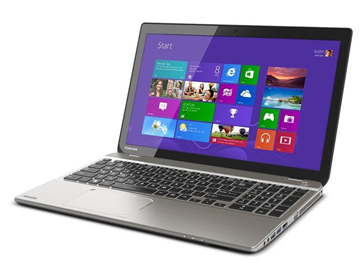 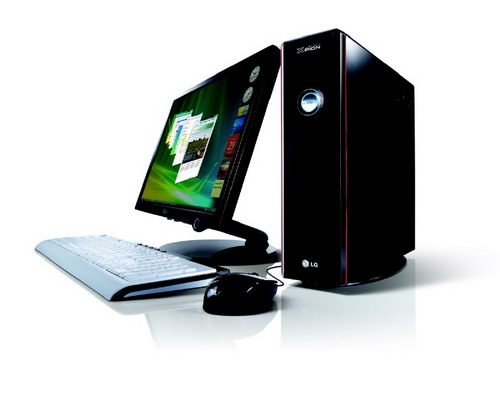 Masaüstü Bilgisayar
Dizüstü Bilgisayar
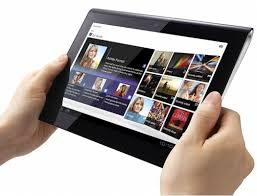 Tablet bilgisayar
10
Temel Bilgisayar Çeşitleri
2) Avuçiçi Bilgisayarlar: Cep boyutlarında yapıya sahip bilgisayardir. Birçok modelde klavye ve fare yerine dokunmatik ekran (touch screen) bulunur. 
3) Sunucu (Server) Bilgisayarlar: Başka bilgisayarlara ağ üzerinden hizmet üretmek amacıyla güçlü işlemci, büyük RAM ve disk boyutları ile yapılandırılmış bilgisayarlardır.

4) Süper Bilgisayarlar (Supercomputer): Büyük bilimsel çalışmalarda, nükleer enerji araştırmalarında, hareketli animasyonlarda ve meteoroloji gibi alanlarda gereken hesaplamalar için kullanılır.
11
Temel Bilgisayar Çeşitleri
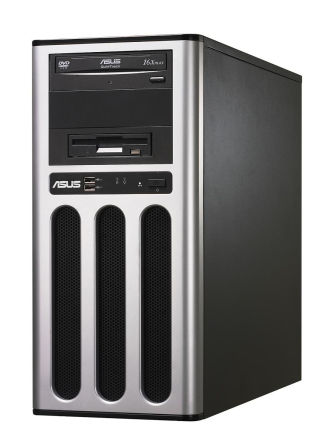 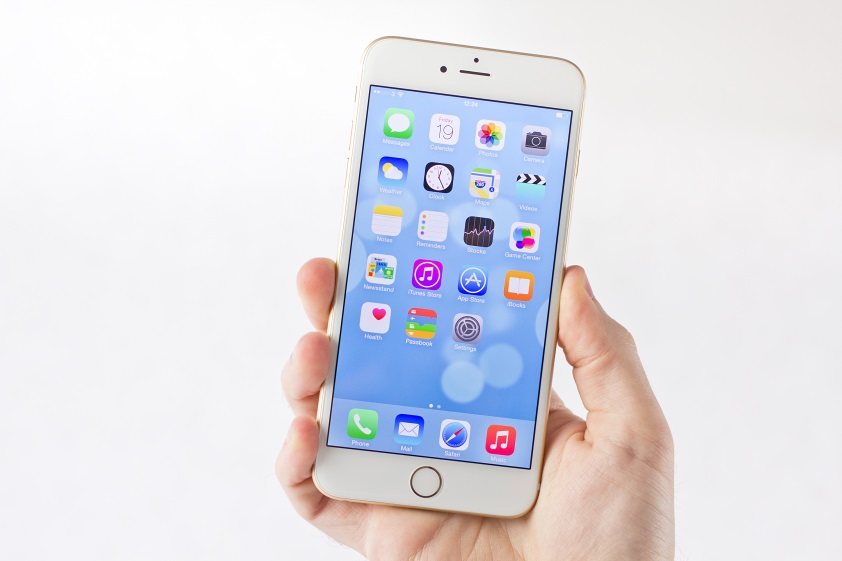 Avuçiçi Bilgisayarlar
Sunucu (Server) Bilgisayarlar
12
Temel Bilgisayar Çeşitleri
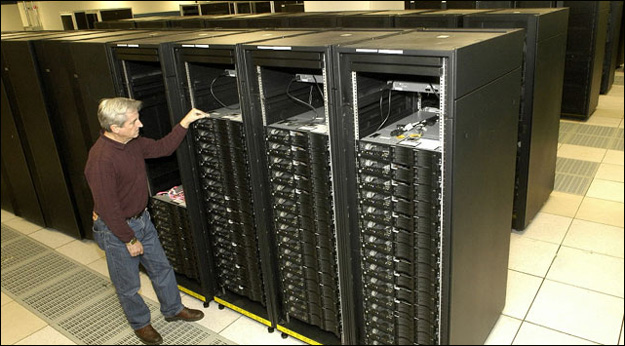 Süper Bilgisayarlar (Supercomputer)
13
Bilgisayarı Kasasını Oluşturan Temel Donanım Bileşenleri
Güç Ünitesi
Anakart
İşlemci
Grafik (Ekran) Kartı
Geçici Bellek (RAM)
Kalıcı Bellek (Sabit Disk)
Veriyolları
Çıkarılabilir Okuyucu ve Yazıcılar
14
Bilgisayarı Kasasını Oluşturan Temel Donanım Bileşenleri
Güç Ünitesi
Bilgisayara elektriğin girmesini sağlar. 
Bilgisayar güç kaynağı, genellikle metal bir kasaya yerleştirilmiş, içinde transformatör ve/veya elektronik devreler bulunan, bilgisayar birimlerinin çalışmaları için gereksinim duyulan farklı gerilim değerlerinde doğru akım sağlayan donanımdır. 
Sıradan bir bilgisayarın kullandığı güç kaynağı yaklaşık 450-600 Watt güçtedir.
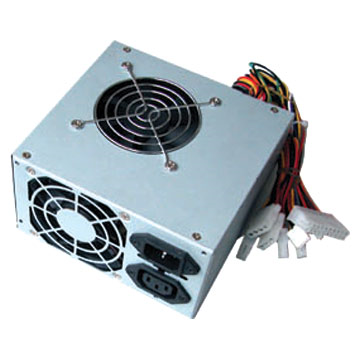 15
Bilgisayarı Kasasını Oluşturan Temel Donanım Bileşenleri
Anakart
Bilgisayar donanımlarını birbirlerine bağlamak ve koordineli halde çalışmalarını sağlamak için kullanılan donanımdır. 
Modern bir bilgisayar gibi karmaşık bir elektronik sistemin birincil ve en merkezi baskılı devre kartıdır.
Fiziksel yapı olarak anakartlar özel alaşımlı bir blok üzerine yerleştirilmiş ve üzerinde RAM yuvaları, genişleme kartı slotları, devreler ve yongalar bulunan kare şeklinde bir plakadır. 
Bu plaka çalışma sistemini organize eder ve bu organizasyon anakart üzerindeki yonga setleri sayesinde olur.
16
Bilgisayarı Kasasını Oluşturan Temel Donanım Bileşenleri
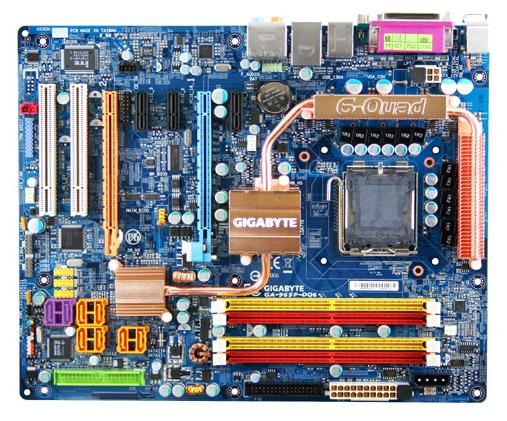 Anakart
17
Bilgisayarı Kasasını Oluşturan Temel Donanım Bileşenleri
İşlemci
İşlemci bir bilgisayarın beynidir. Bilgisayardaki işlemleri gerçekleştiren ve gerekli yerlere gönderen elemandır. 
Merkezi işlem birimi (MİB veya CPU) olarak da bilinir. 
Çalıştırılmakta olan yazılımın içinde bulunan komutları işler. 
İşlemciler, ana depolama ve giriş/çıkış işlemleri ile birlikte bilgisayarların en gerekli parçaları arasında yer alır. 
Aritmetik ve mantıksal işlem yapma yeteneğine sahiptir.
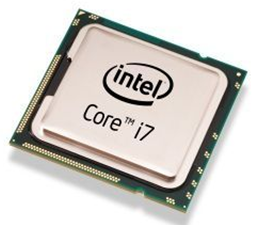 18
Bilgisayarı Kasasını Oluşturan Temel Donanım Bileşenleri
Grafik (Ekran) Kartı
Bilgisayar ekranındaki her türlü yazı, grafik, resim, film gibi şekillerin oluşturulmasında görev alan ve işlemci ile ekran (monitör) arasında görev yapan adaptörlerdir.
Günümüzde PCI-e veriyolunu kullanan harici kart olarak veya anakart üzerinde chipset içerisinde yerleşik olarak bulunmaktadır.
Görüntü kartlarının sahip olduğu en önemli bileşenler:
Görüntü işlemcisi (GPU Graphics Processing Unit)
Görüntü belleği (Video-RAM)
19
Bilgisayarı Kasasını Oluşturan Temel Donanım Bileşenleri
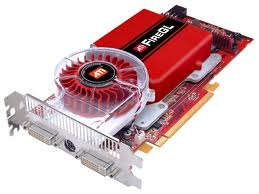 Grafik (Ekran) Kartı
20
Bilgisayarı Kasasını Oluşturan Temel Donanım Bileşenleri
Geçici Bellek (RAM)
İşletim sisteminin, çalışan uygulama programlarının veya kullanılan verinin, işlemci tarafından hızlı bir biçimde erişebildiği yerdir.
RAM, genellikle bilgisayardaki ana hafıza ya da birincil depo; yükleme, gösterme, uygulamaları yönlendirme ve veri için çalışma alanı olarak düşünülür.
Çoğu kişisel bilgisayarda RAM eklemek veya değiştirmek için yuva bulunur.
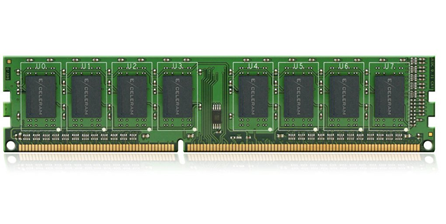 21
Bilgisayarı Kasasını Oluşturan Temel Donanım Bileşenleri
Kalıcı Bellek (Sabit Disk)
Bilgisayarınızdaki bilgileri, bilgisayarınız çalışmıyorken sağlıklı bir şekilde saklamak için kullanılan hafıza türüdür.
Önceleri büyük boyutları ve yüksek fiyatları nedeni ile sadece bilgisayar merkezlerinde kullanılan kalıcı bellekler, cep telefonları ve sayısal fotoğraf makineleri içine sığabilecek kadar küçülen boyutları ile günlük hayatımıza girmişlerdir.
Bilgisayarlarda en temel kalıcı bellek olarak sabit disk kullanılmaktadır.
Sabit disklerin en yoğun kullanım yeri bilgisayarlardır. Ses, görüntü, yazılımlar, veritabanları gibi büyük miktarlarda bilgi, gerektiğinde kullanılmak üzere sabit disklerde saklanır.
22
Bilgisayarı Kasasını Oluşturan Temel Donanım Bileşenleri
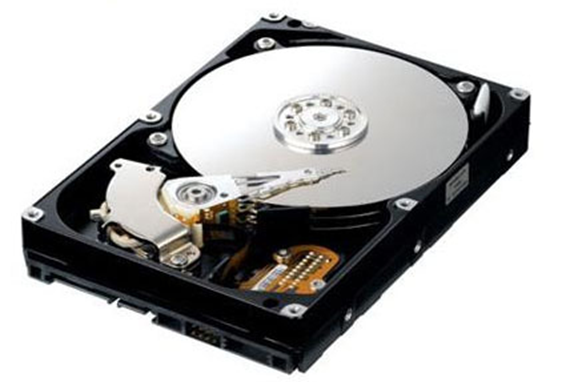 Sabit Disk
23
Bilgisayarı Kasasını Oluşturan Temel Donanım Bileşenleri
Veriyolları
Ana kart üzerindeki bileşenlerin birbirleriyle etkileşimde bulunmasını sağlar.
Bilgisayarın içindeki parçalar arasında ya da bilgisayarlar arasında verileri ve gücü transfer eden bir alt sistemdir.
Genellikle aygıt yürütme (device driver) yazılımı tarafından kontrol edilir. 
Veri yolu, birçok çevresel aygıtı aynı takım kablo ile mantıksal olarak bağlayabilir.
24
Bilgisayarı Kasasını Oluşturan Temel Donanım Bileşenleri
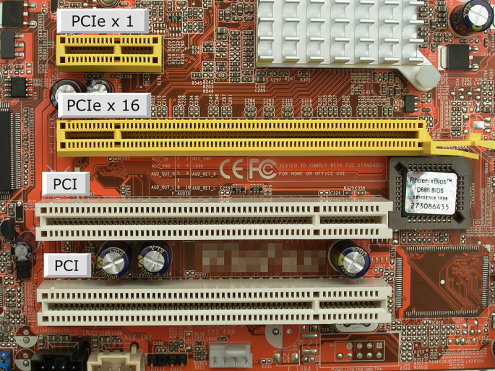 Veriyolları
25
Bilgisayarı Kasasını Oluşturan Temel Donanım Bileşenleri
Çıkarılabilir Okuyucu ve Yazıcılar
Farklı biçimdeki yardımcı bellekleri okumaya ve yazmaya yarayan bileşenlerdir.
Örnek olarak CD/DVD okuyucu ve yazıcılar verilebilir.
Artan dosya kapasitesi ihtiyacını karşılayabilmek için yeni teknolojilerden biri olan Blu-Ray disk için de okuyucu ve yazıcılar günümüzde popüler olmaya başlamıştır.
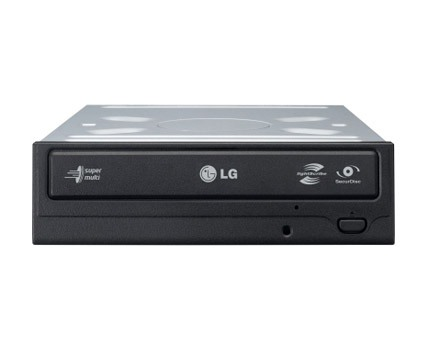 26
Bilgisayar Yazılımları
Yazılım nedir?
Kullanıcıların bilgisayarda işlerini yapmalarına imkan veren tüm programlara verilen genel isimdir.

Yazılımlar temel olarak ikiye ayrılır:
Sistem Yazılımları: Uygulama yazılımlarının belli bir donanım grubu üzerinde sorunsuz olarak çalışmasını sağlayan zemin programlarını içerir. 
Uygulama Yazılımları: Programlama dilleriyle yazılan kullanıcıya yönelik yazılımlardır.
27
Sistem Yazılımları
Bilgisayar kaynaklarının yönetimi ve kontrolünü sağlayan, yani bilgisayar sisteminin yapacağı işleri yöneten programlar bütünüdür.

İşletim sistemi olarak de bilinirler. Günümüzde temel olarak 3 gruba ayrılırlar:
Microsoft Grubu: DOS, Windows 95/98/2000/ME/XP/Vista/7/8
Linux Grubu: UNIX, Red Hat, Madrake, Ubuntu, Pardus, Fedora
Macintosh Grubu: MAC OS X
28
Sistem Yazılımları
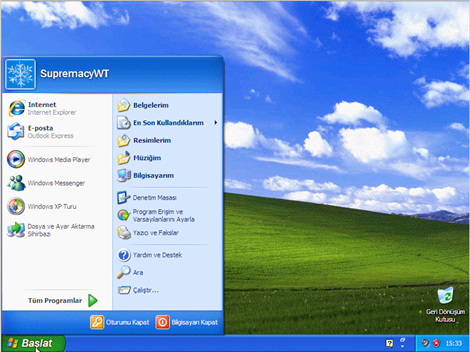 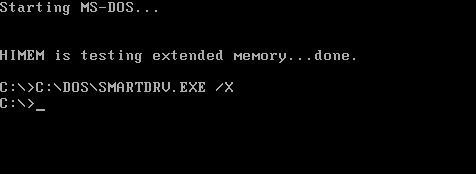 DOS
Windows XP
29
Sistem Yazılımları
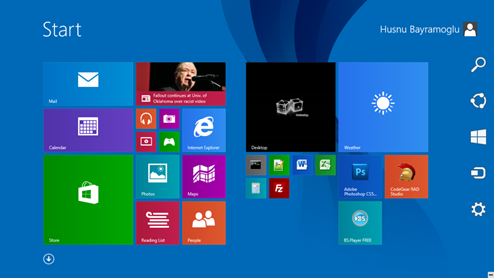 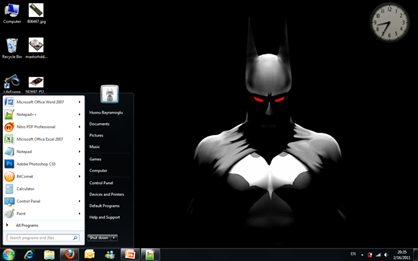 Windows 7
Windows 8.1
30
Sistem Yazılımları
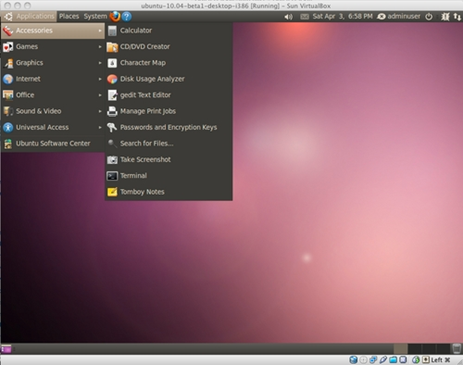 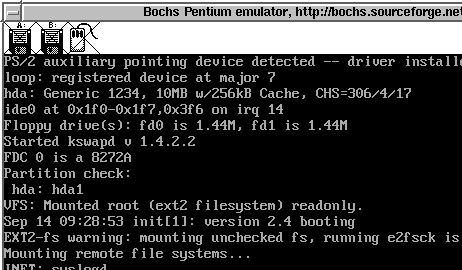 UNIX
Linux Ubuntu
31
Sistem Yazılımları
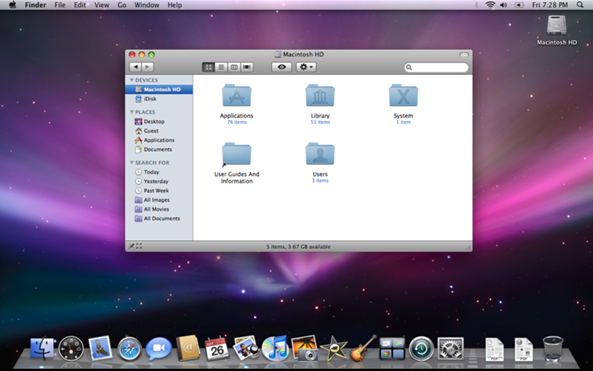 MAC OS
32
Uygulama Yazılımları
Günümüzde bilgisayar sistemleri için geliştirilmiş çok sayıda genel amaçlı uygulama yazılımı mevcuttur. 

Bunlardan en yaygın olarak kullanılanları:
Kelime işlem programları
Elektronik hesap tablosu programları
Sunum programları
Çizim programları
Oyunlar
33
Kelime İşlem Programları
Bilgisayarın, güçlü özelliklerinden biri olan daktilo makinesi gibi kullanılmasını sağlayan programlardır.
Ör: Microsoft Office Word 2010
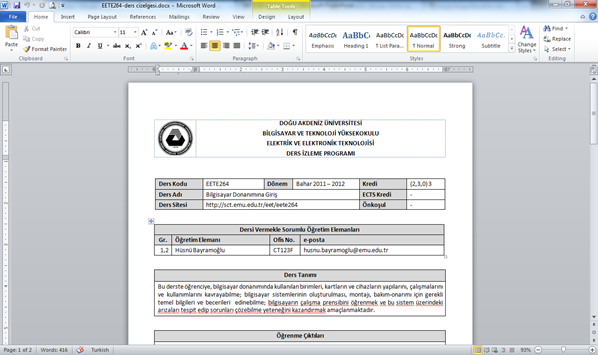 34
Elektronik Hesap Tablosu Programları
Bilgisayar sistemini son derece özellikli bir elektronik hesap makinesine dönüştüren programlardır.
Ör: Microsoft Office Excel 2010
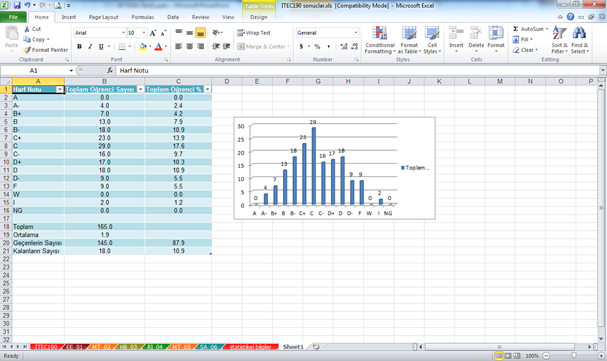 35
Sunum Programları
Belli bir konuda yapılan araştırmanın veya hazırlanan raporların sonuçlarını bilgisayar yardımıyla diğer kişilere anlatmak için kullanılır.
Ör: Microsoft Office Powerpoint 2010
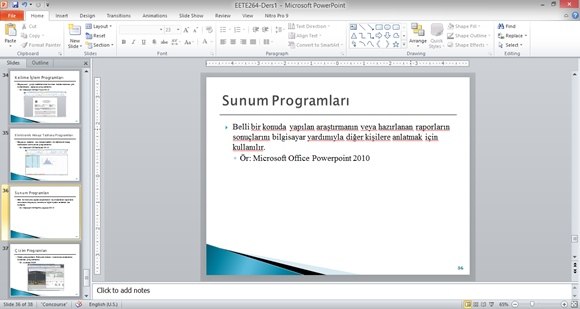 36
Çizim Programları
Fotoğraflar üzerinde düzenleme yapmaya, mimari çizimler yapmaya veya 3 boyutlu modeller oluşturmaya yarayan programlardır.
Ör: Adode Photoshop CS6, Autocad 2014, 
	  Autodesk 3ds Max 2013
37
Çizim Programları
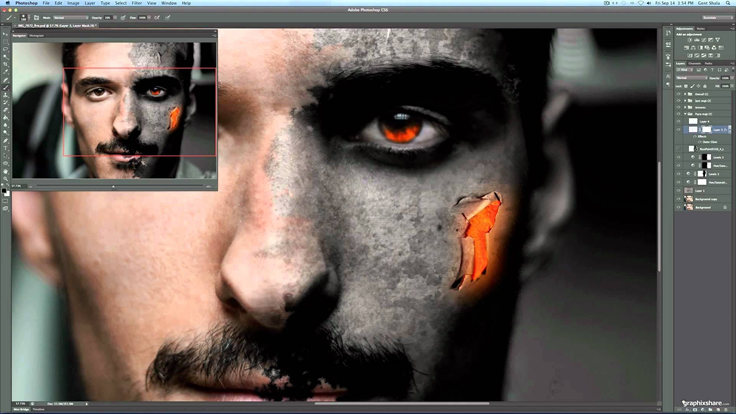 Adode Photoshop CS6
38
Çizim Programları
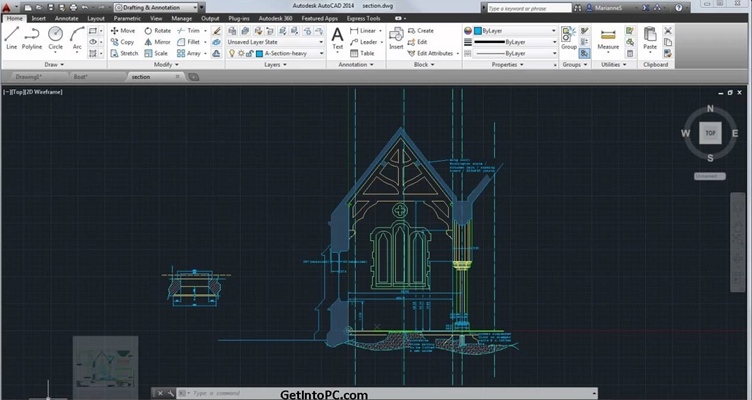 Autocad 2014
39
Çizim Programları
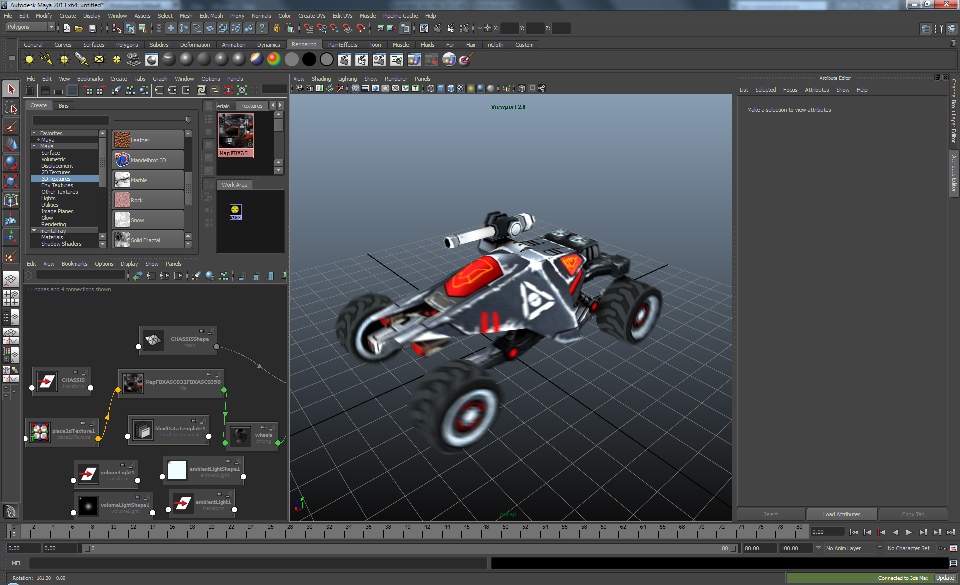 3ds Max 2013
40
Oyunlar
Bilgisayarlar eğlence amaçlı olarak da sıklıkla kullanılmaktadır. Bunun için birçok bilgisayar oyunu bulunmaktadır.
Ör: GTA V, Half Life 2, WRC 4
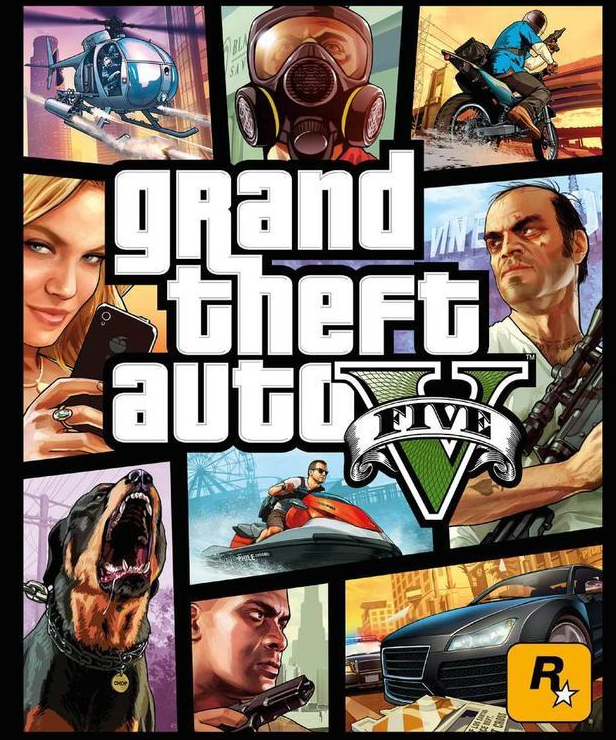 GTA V
41